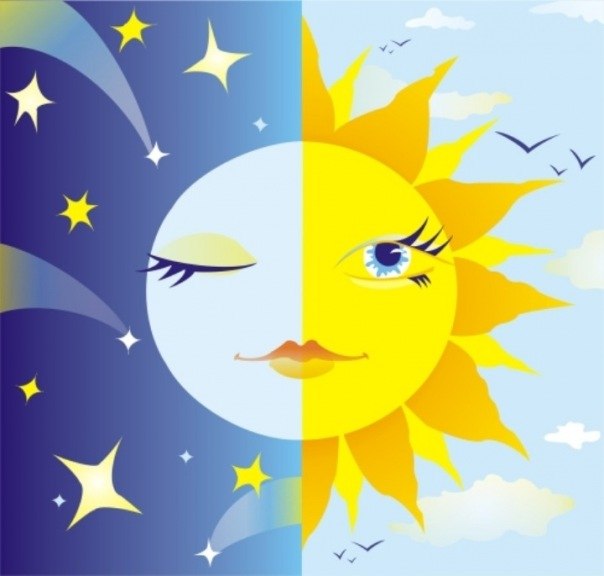 «Сутки»
Занятие.
Подготовила 
Шукшина С. Т.
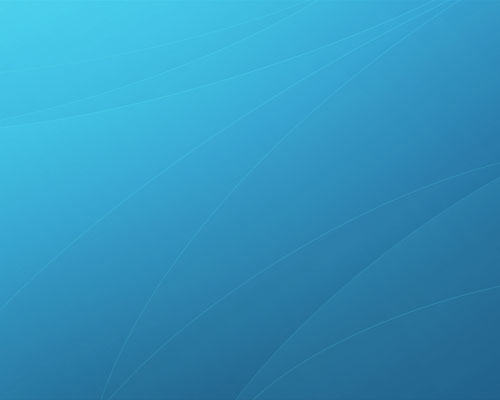 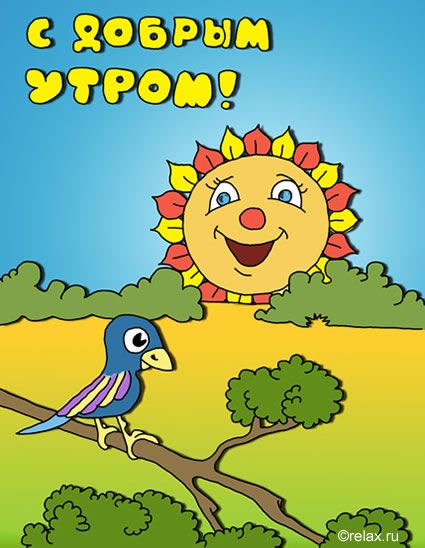 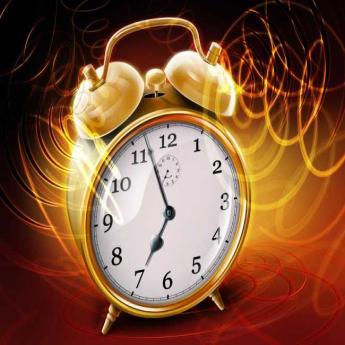 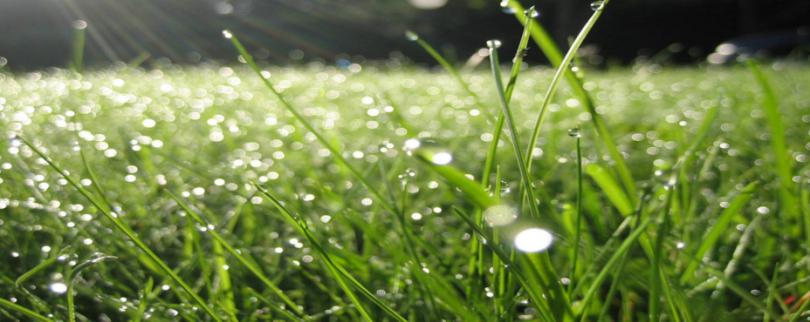 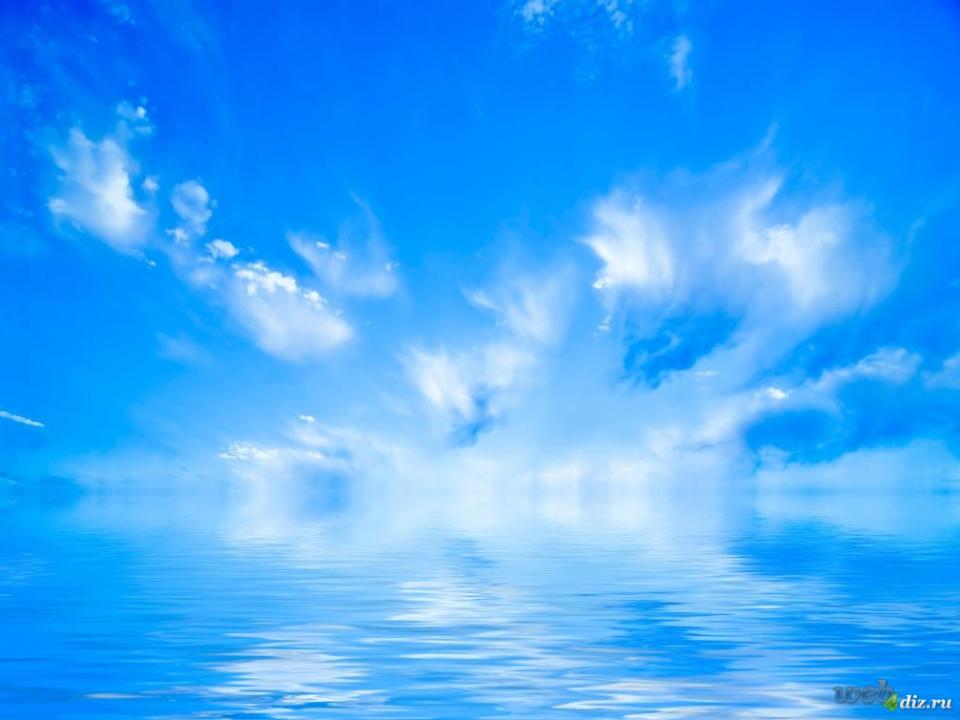 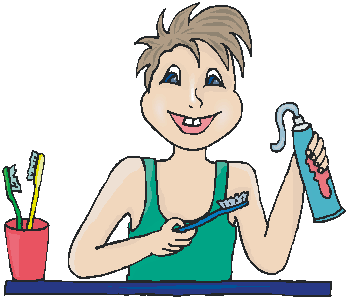 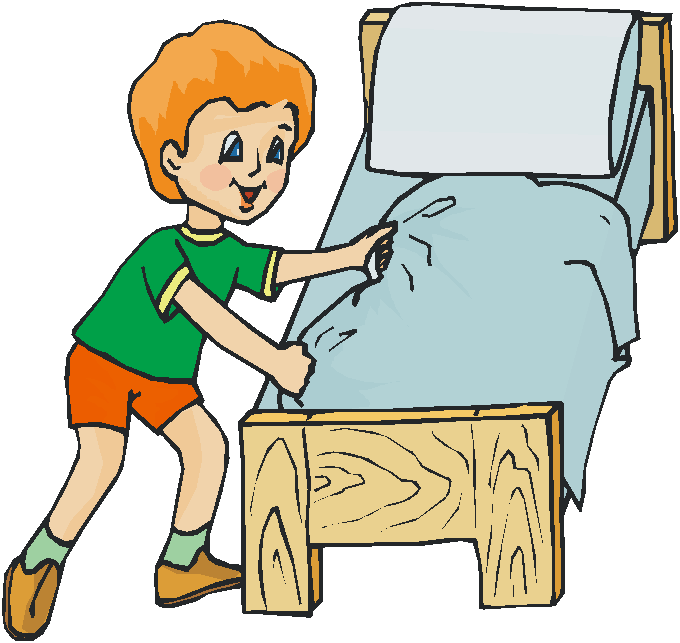 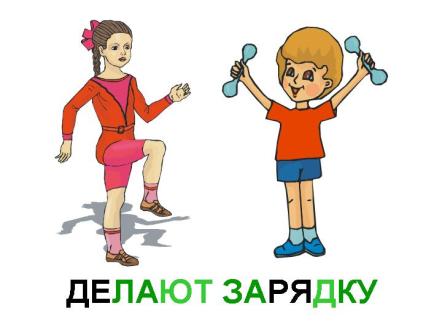 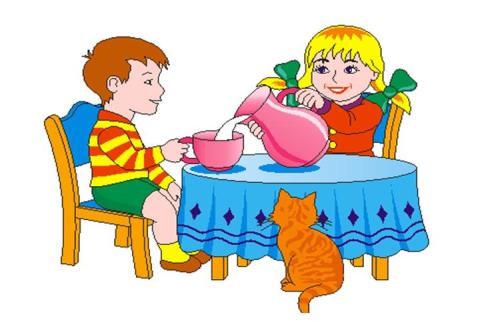 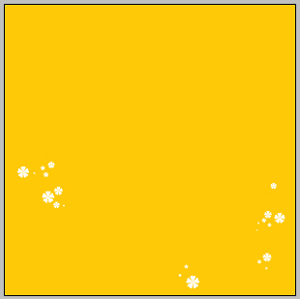 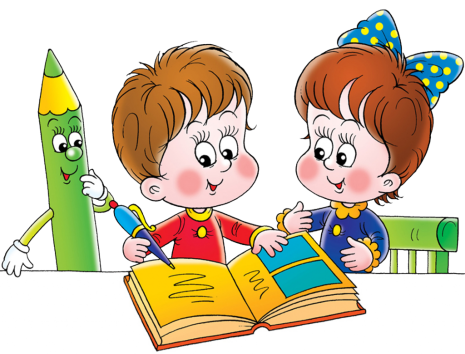 День
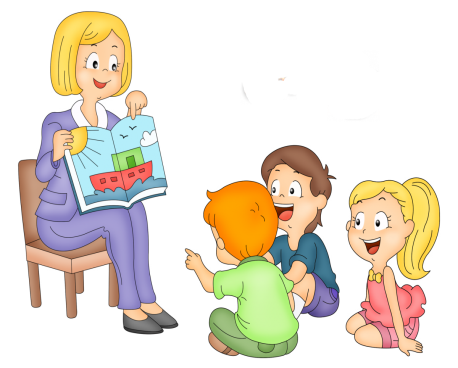 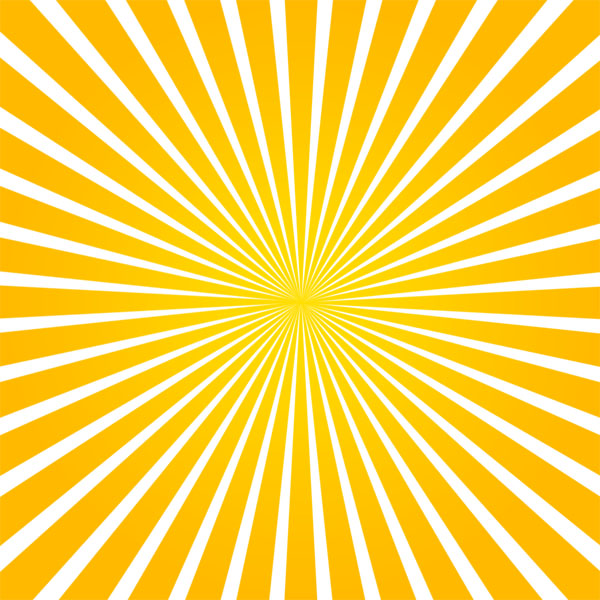 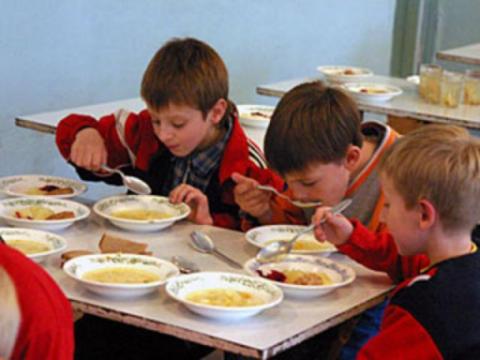 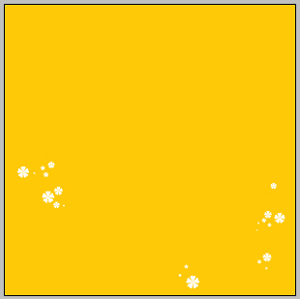 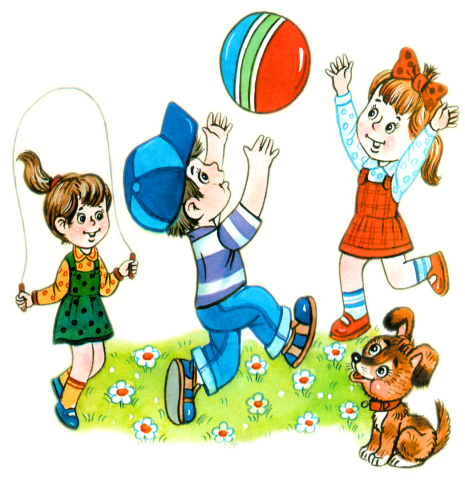 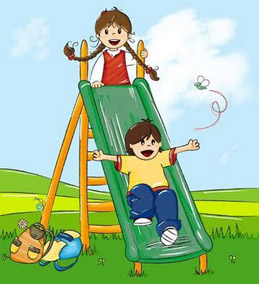 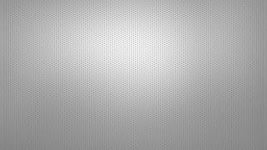 Вечер
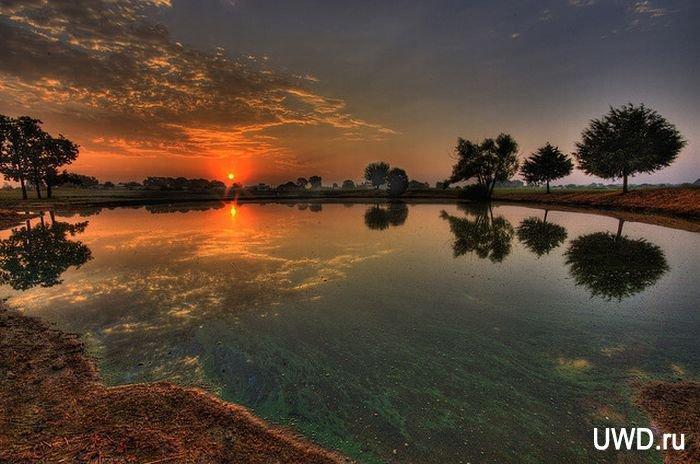 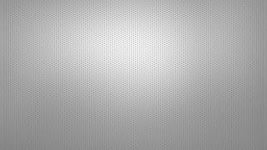 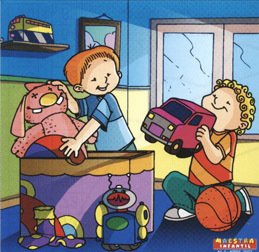 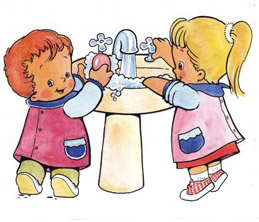 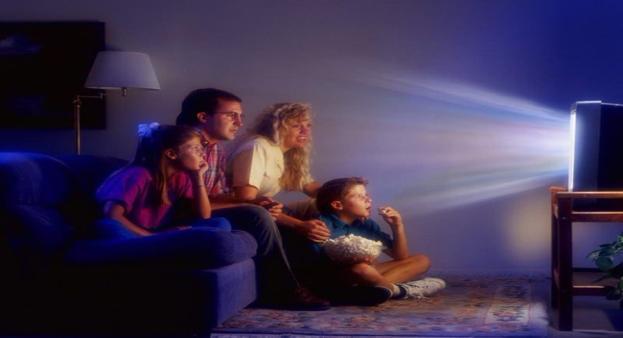 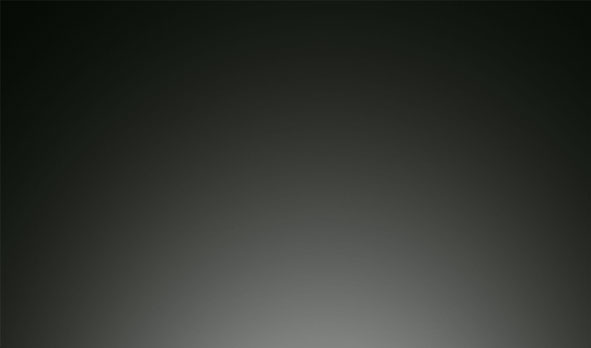 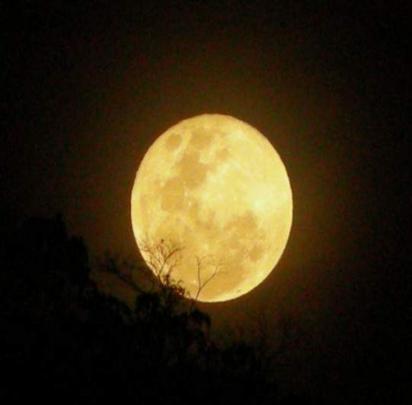 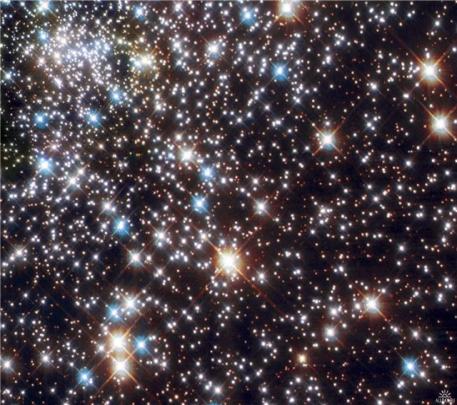 Ночь
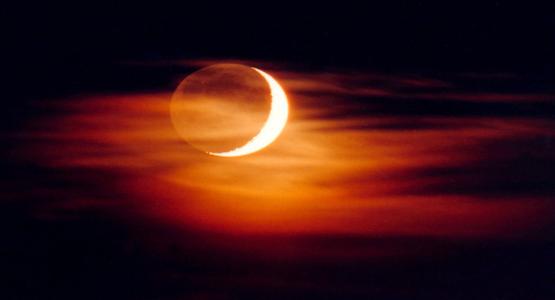 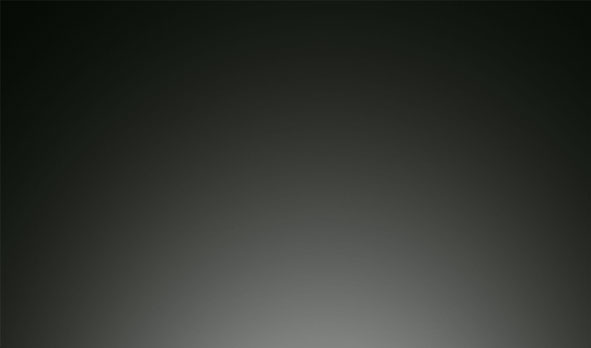 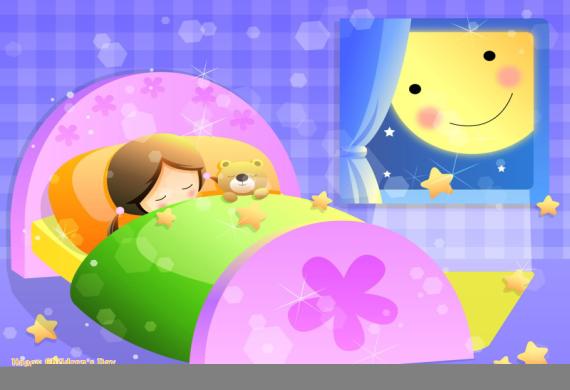 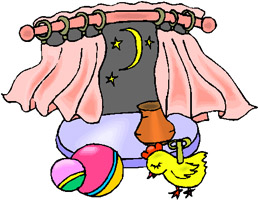 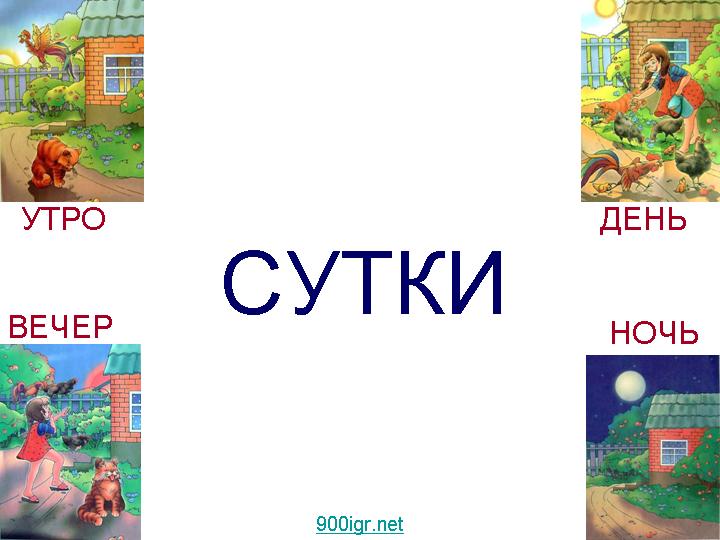 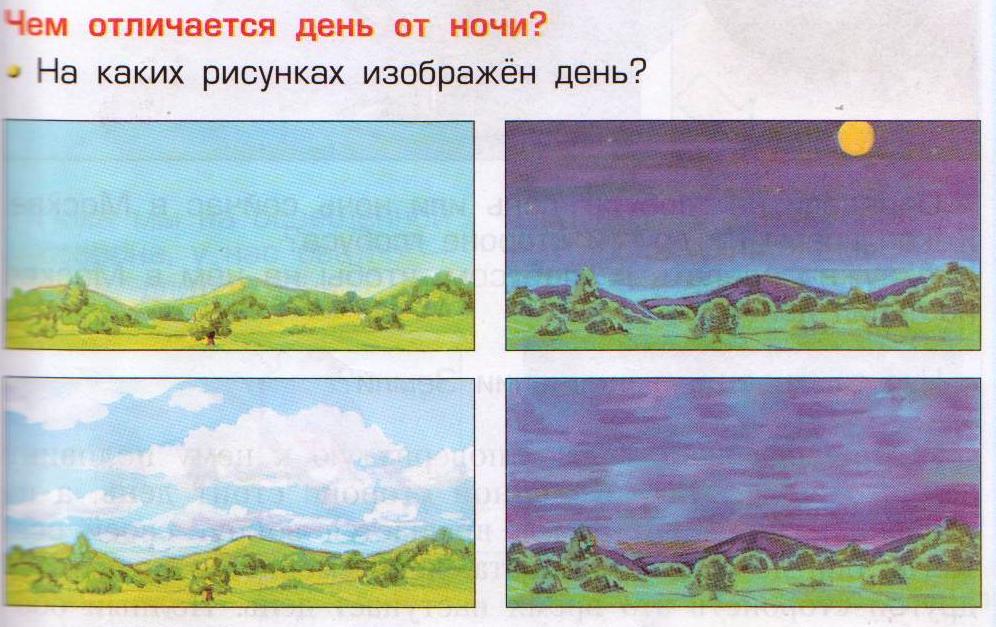 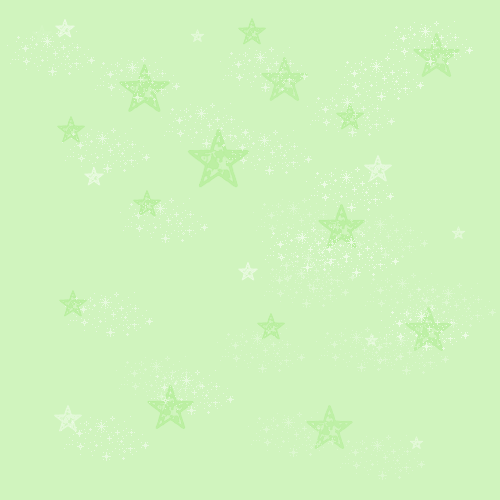 Какое время суток?
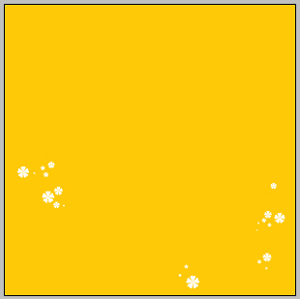 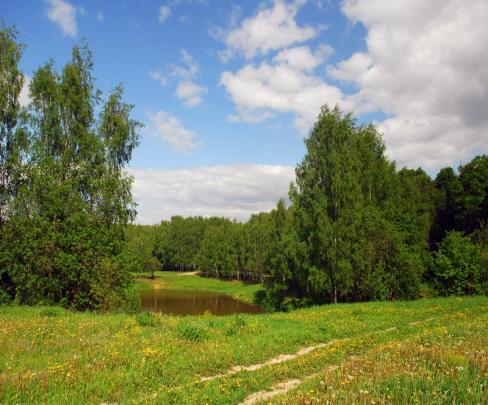 ?
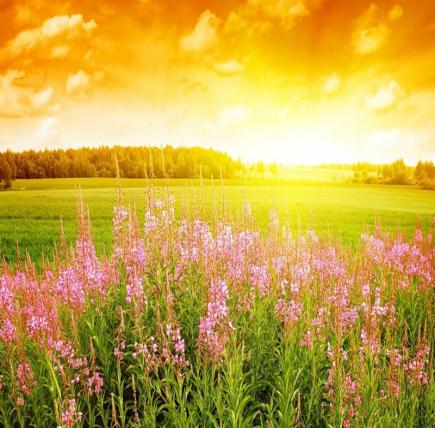 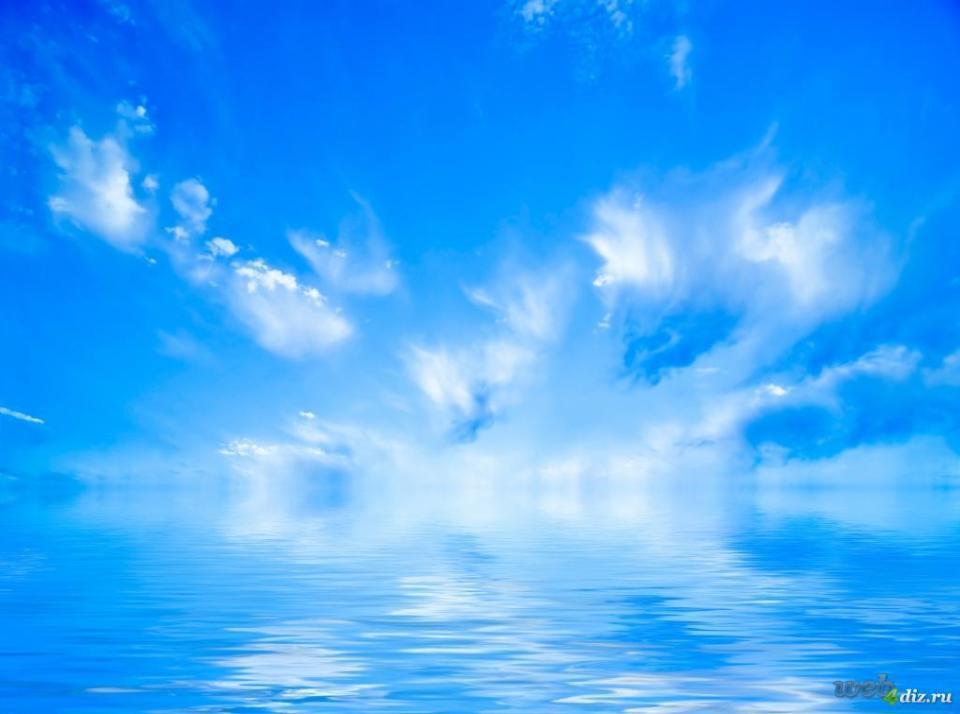 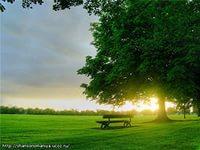 ?
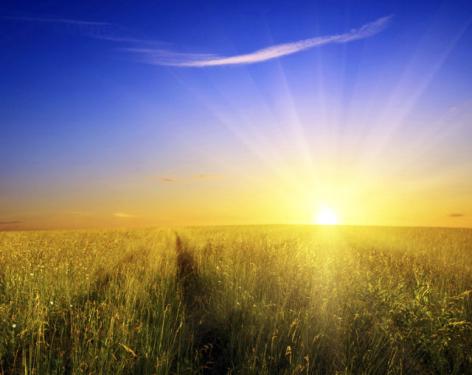 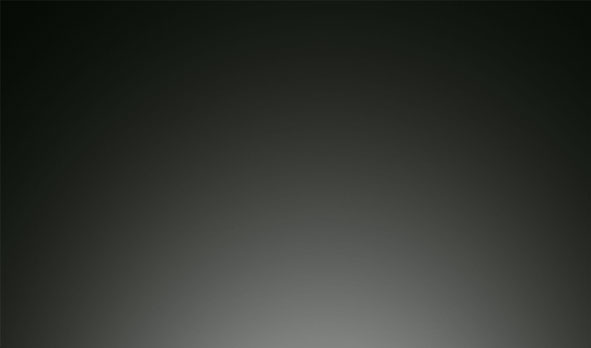 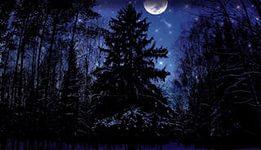 ?
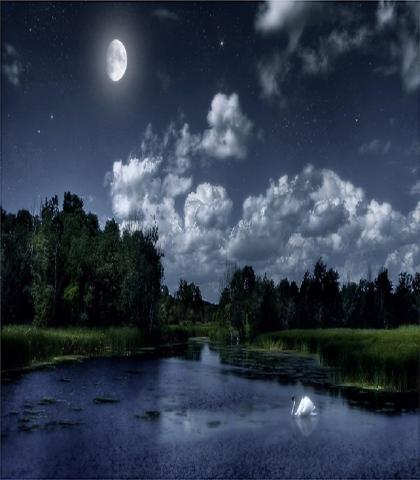 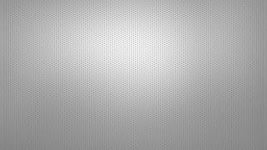 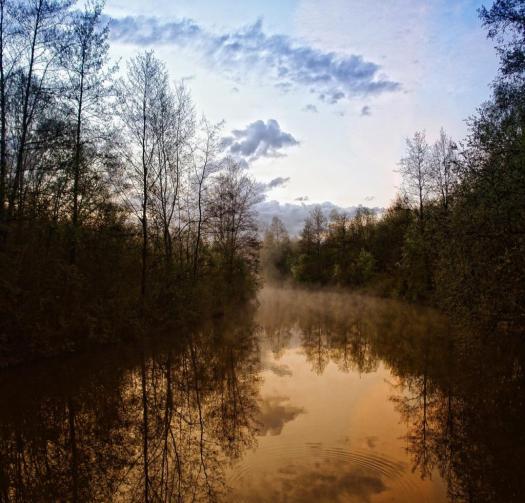 ?
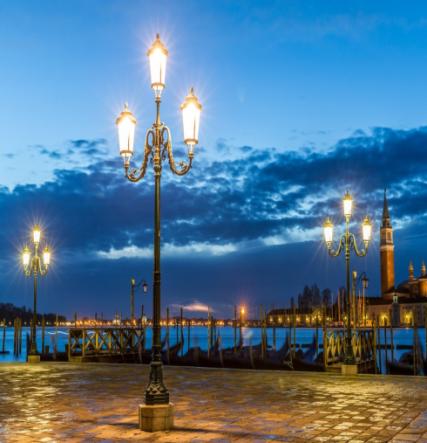 Модель  «Части суток»
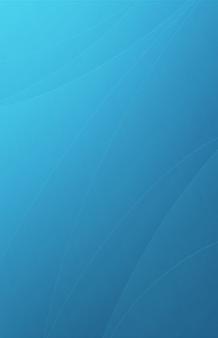 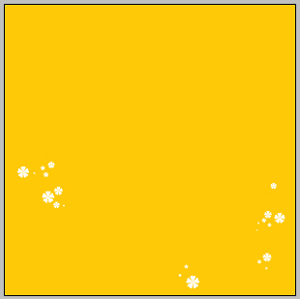 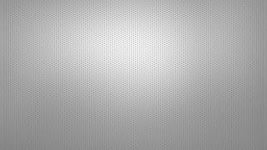 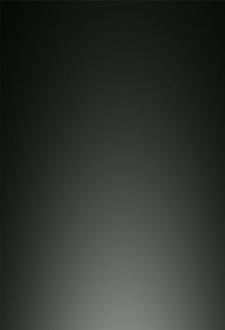 Утро
День
Вечер
Ночь
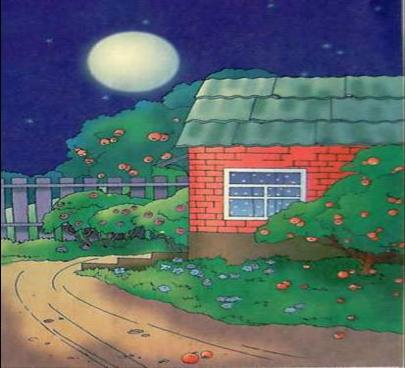 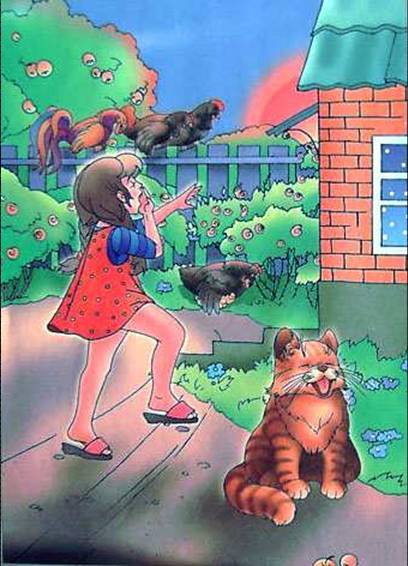 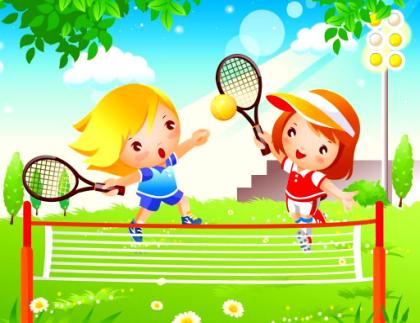 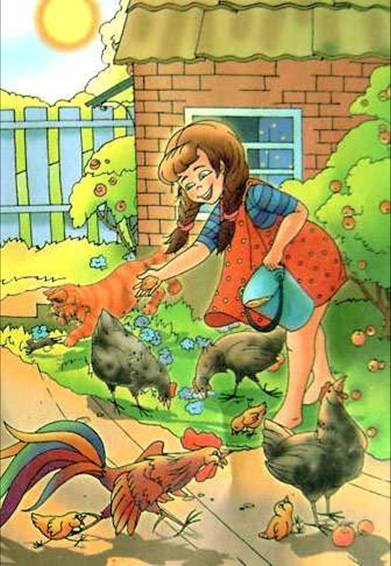 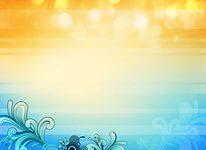 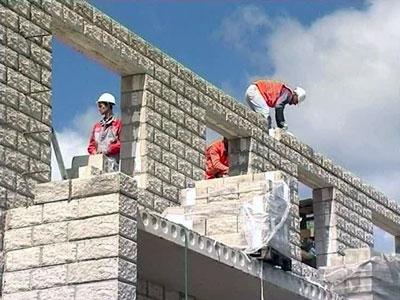 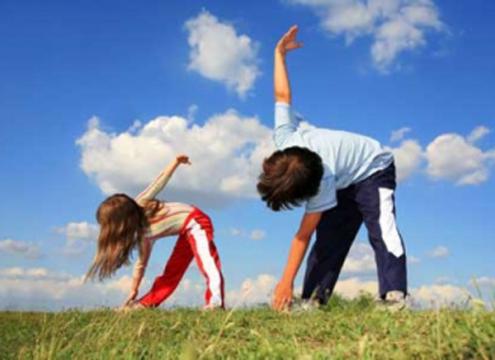 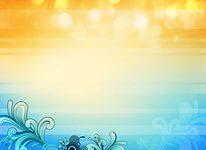 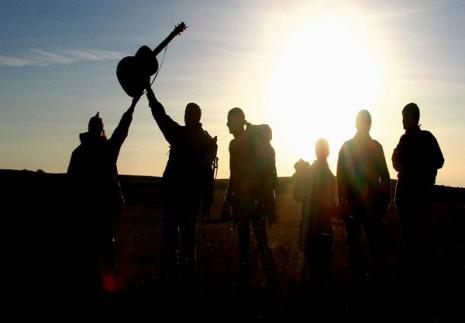 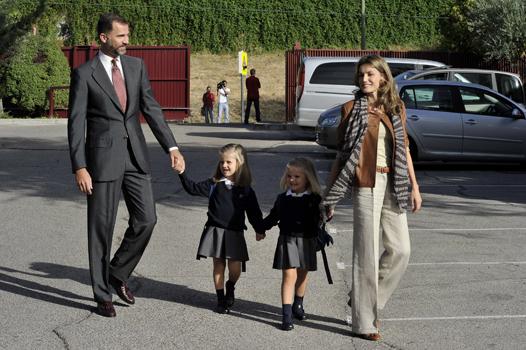 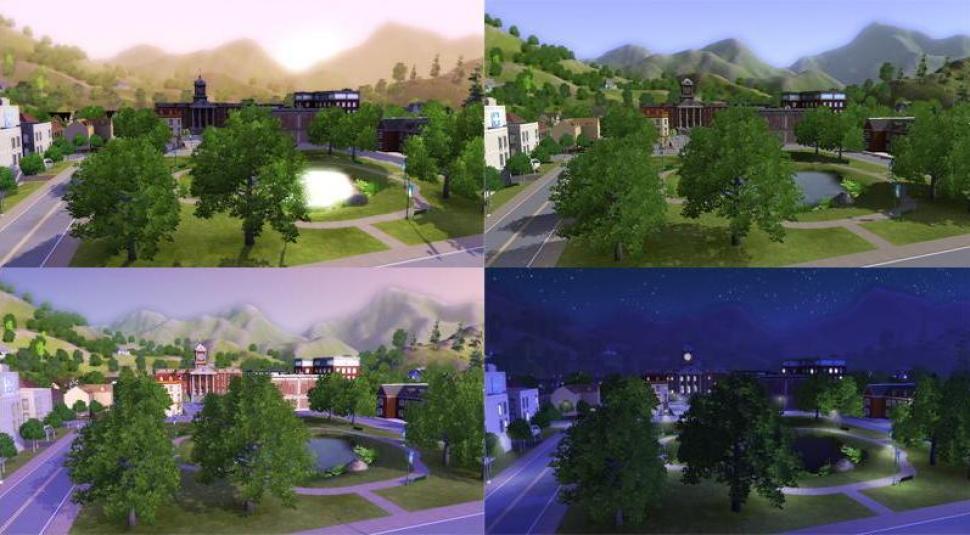 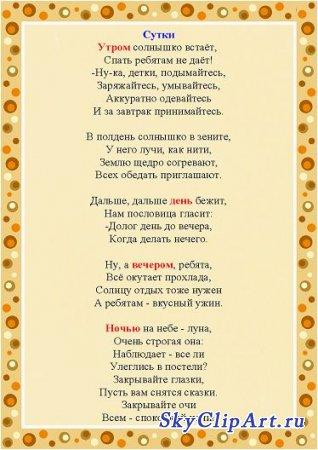 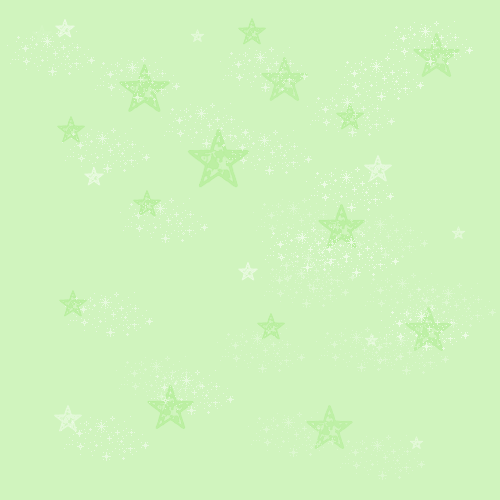 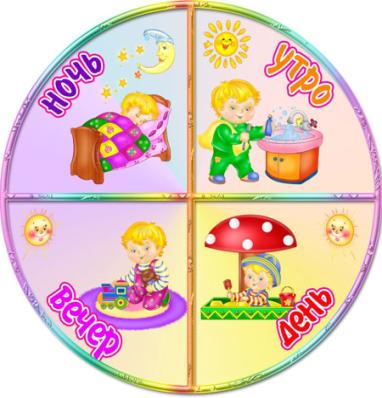 Утро, день, вечер, ночь –
Убежали сутки прочь,
Чтоб о сутках не жалеть
Нужно каждый час беречь!
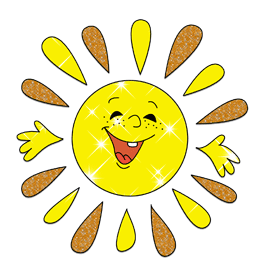